Warm-up
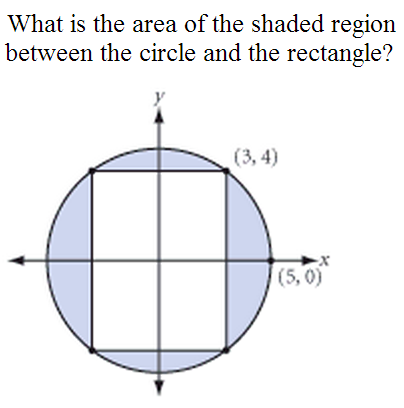 11.3 Areas of Circles and Sectors
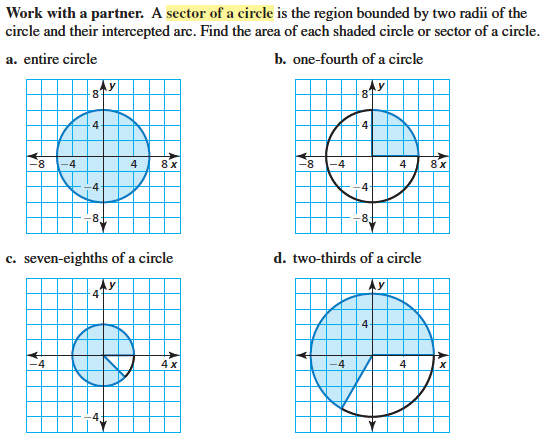 Formula
r = radius
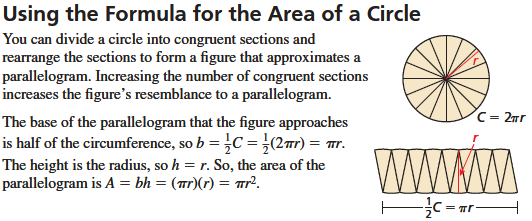 The end points of a diameter are (1,4) and 
(-3, -2).
Find the area of the circle.
Example 3
Find the area of the shaded region.  Assume the all polygons are regular.
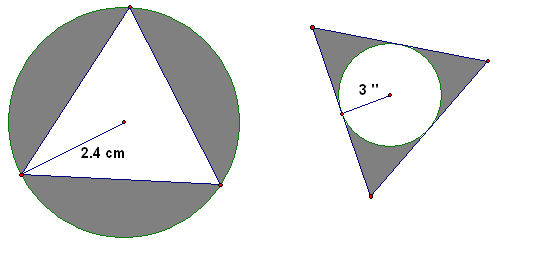 Area of a Sector
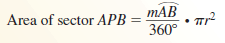 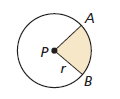 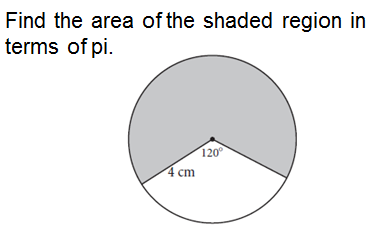 A sector of a circle is the region between two radii and an arc of the circle.
Guided Practice
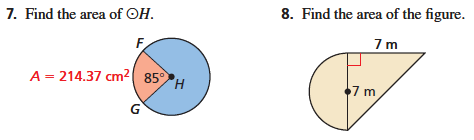